Серед всіх інших прав і інтересів в Інтернеті, які необхідно гарантувати і забезпечити їх захист, перш за все, необхідно говорити про гарантії• права користування Інтернетом.  34 статті Конституції України, відповідно, з якою юридично ніхто не може бути обмежений у доступі до Інтернету.  Кожному гарантується право на свободу думки і слова, на вільне вираження своїх поглядів і переконань. Кожен має право вільно збирати, зберігати, використовувати і поширювати інформацію усно, письмово або в інший спосіб - на свій вибір.
Захист персональних даних в Україні Базовий закон - Закон України "Про захист персональних даних".  В Україні діє більше 20 законодавчих актів,що  в тій чи іншій мірі регулюють відносини, пов'язані зі збором, обробкою і передачею інформації про фізичних осіб, серед них: - Конституція України, - Закони України	- "Про інформацію",	- "Про нотаріат",	- "Про адвокатуру та адвокатська діяльність",	- "Про телекомунікації",	- "Про оперативно-розшукова діяльність",	- "Про Національну поліцію",	- "Про банки и банківську діяльність",	- "Основи законодавства України про охорону 			здоров'я" 	- та інші.
Закон України “Про інформацію ” ст. 11. Інформація про фізичну особу1. Інформація про фізичну особу (персональні дані) - відомості чи сукупність відомостей про фізичну особу, яка ідентифікована або може бути конкретно ідентифікована.2. Не допускаються збирання, зберігання, використання та поширення конфіденційної інформації про особу без її згоди, крім випадків, визначених законом, і лише в інтересах національної безпеки, економічного добробуту та захисту прав людини. До конфіденційної інформації про фізичну особу належать, зокрема, дані про її - національність,  - освіту,  - сімейний стан,  - релігійні переконання,  - стан здоров'я,  - а також адреса,  - дата і місце народження.Кожному забезпечується вільний доступ до інформації, яка стосується його особисто, крім випадків, передбачених законом.
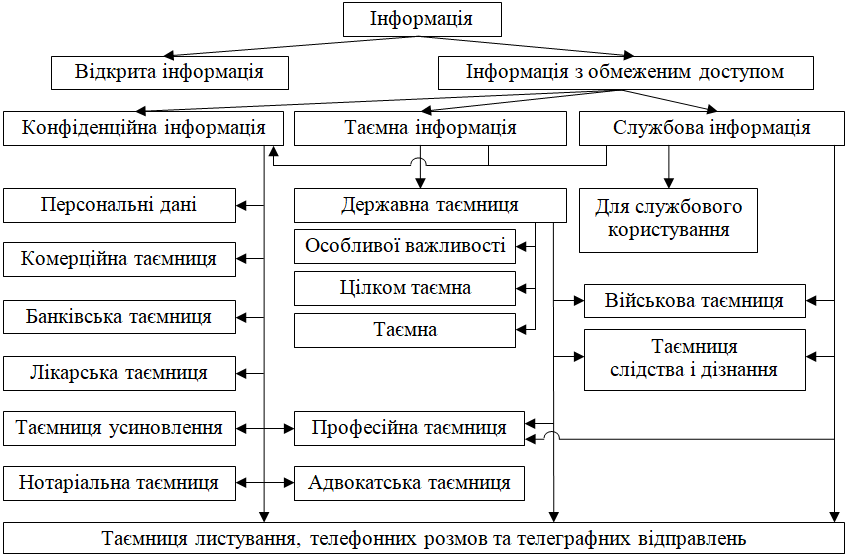 Види інформації
Відкритою інформацією є будь-які відомості про суб’єкт господарювання, що є у володінні, користуванні або розпорядженні суб’єкта та не віднесені до категорії інформації з обмеженим доступом. Інформацією з обмеженим доступом – інформація, доступ до якої обмежено у відповідності з законом з метою захисту прав та законних інтересів її власників. Правовий режим інформації з обмеженим доступом покликаний охороняти відомості, вільний обіг яких може порушити права й інтереси держави, суспільства, окремої особи, забезпечити інформаційну незалежність суб’єктів приватного права у відносинах із державою і особою, узгодити публічну потребу у свободі інформації та право кожного на збереження таємниці.
Санкціонований та несанкціонований доступ до інформації. Несанкціонований – сукупність прийомів і порядок дій з метою одержання (добування) охоронюваних даних протиправним шляхом (таємне спостереження, перехоплення повідомлень, крадіжки зразків, документів тощо). Легальну можливість володіти інформаційним ресурсом має лише його власник або особа, яка отримала у власника відповідний дозвіл. Інформація з обмеженим доступом за своїм режимом поділяється на:  - конфіденційну (персональні дані, комерційна, медична, банківська, адвокатська…),  - таємну,  - службову (не таємна).  ч. 2 ст. 21 Закону України «Про інформацію»:Конфіденційна інформація – певні відомості, які перебувають у володінні, користуванні або розпорядженні окремих фізичних або юридичних осіб. Таємна інформація – інформацію, яка містить відомості, складові державну і іншу передбачену законом таємницю, розголошення якої заподіює збиток особі, суспільству і державі.
Закон України «Про державну таємницю» : Державна таємниця (секретна інформація) – вид таємної інформації, що охоплює відомості у сфері оборони, економіки, науки і техніки, зовнішніх відносин, державної безпеки та охорони правопорядку, розголошення яких може завдати шкоди національній безпеці України та які визнані у порядку, встановленому цим Законом, державною таємницею і підлягають охороні державою.Матеріальні носії секретної інформації – матеріальні об’єкти, в тому числі фізичні поля, в яких відомості, що становлять державну таєм­ницю, відображені у вигляді текстів, символів, образів, сигналів, технічних рішень, процесів тощо.Доступ до державної таємниці – надання повноважною посадовою особою дозволу громадянину на ознайомлення з конкретною секретною інформацією та провадження діяльності, пов’язаної з державною тає­мницею, або ознайомлення з конкретною секретною інформацією та про­вадження діяльності, пов’язаної з державною таємницею, цією посадовою особою відповідно до її службових повноважень.Допуск до державної таємниці – оформлення права громадянина на доступ до секретної інформації.
Закон України «Про державну таємницю» :Гриф секретності – реквізит матеріального носія секретної інформації, що засвідчує ступінь секретності даної інформації.Засекречування матеріальних носіїв інформації – введення у встановленому законодавством порядку обмежень на поширення та доступ до конкретної секретної інформації шляхом надання відповідного грифа секретності документам, виробам або іншим матеріальним носіям цієї ін­формації.Ступінь секретності (особливої важливості, цілком таємно, таємно) – категорія, яка характеризує важливість секретної інформації, ступінь обмеження доступу до неї та рівень її охорони державою.Криптографічний захист секретної інформації – вид захисту, що реалізується шляхом перетворення інформації з використанням спеціальних даних (ключових даних) з метою приховування (або відновлення) змісту інформації, підтвердження її    справжності, цілісності, авторства тощо.Технічний захист секретної інформації – вид захисту, спрямований на забезпечення інженерно-технічними заходами конфіденційності, цілісності та унеможливлення блокування інформації.
Сфери розповсюдження державної таємниці на інформацію: У сфері оборони до держаної таємниці відноситься інформація:- про зміст стратегічних і оперативних планів, документів бойового управління, підготовку та проведення військових операцій, стратегічне та мобілізаційне розгортання військ, а також про інші найважливіші показники, які характеризують організацію, чисельність, дислокацію, бойову і мобілізаційну готовність, бойову та іншу військову підготовку, озброєння та матеріально-технічне забезпечення Збройних Сил України та інших військових формувань;- про напрями розвитку окремих видів озброєння, військової і спеціальної техніки, їх кількість, тактико-технічні характеристики, організацію і технологію виробництва, наукові, науково-дослідні та дослідно-конструкторські роботи, пов’язані з розробленням нових зразків озброєння, військової і спеціальної техніки або їх модернізацією, а також про інші ро­боти, що плануються або здійснюються в інтересах оборони країни;- про сили і засоби Цивільної оборони України, можливості населе­них пунктів, регіонів і окремих об’єктів для захисту, евакуації і розосередження населення, забезпечення його життєдіяльності та виробничої діяльності об’єктів народного господарства у воєнний час або в умовах надзвичайних ситуацій;- про геодезичні, гравіметричні, картографічні та гідрометеорологічні дані і характеристики, які мають значення для оборони країни.
Сфери розповсюдження державної таємниці на інформацію: У сфері економіки, науки і техніки таємною є інформація:- про мобілізаційні плани і мобілізаційні потужності господарства України, запаси та обсяги постачання стратегічних видів сировини і матеріалів, а також зведені відомості про номенклатуру та рівні накопичення, про загальні обсяги поставок, відпуску, закладення, розміщення і фактичні запаси державного резерву;- про використання транспорту, зв’язку, потужностей інших галузей та об’єктів інфраструктури держави в інтересах забезпечення її безпеки;про плани, зміст, обсяг, фінансування та виконання державного замовлення для забезпечення потреб оборони та безпеки;про плани, обсяги та інші найважливіші характеристики добування, виробництва та реалізації окремих стратегічних видів сировини і продукції;- про державні запаси дорогоцінних металів монетарної групи, коштовного каміння, валюти та інших цінностей, операції, пов’язані з виготовленням грошових знаків і цінних паперів, їх зберіганням, охороною і захистом від підроблення, обігом, обміном або вилученням з обігу, а також про інші особливі заходи фінансової діяльності держави;- про наукові, науково-дослідні, дослідно-конструкторські та проектні роботи, на базі яких можуть бути створені прогресивні технології, нові види виробництва, продукції та технологічних процесів, що мають важливе оборонне чи економічне значення або суттєво впливають на зовнішньоекономічну діяльність та національну безпеку України.
Сфери розповсюдження державної таємниці на інформацію: У сфері зовнішніх відносин до таємної відноситься інформація:- про директиви, плани, вказівки делегаціям і посадовим особам з питань зовнішньополітичної і зовнішньоекономічної діяльності України, спрямовані на забезпечення її національних інтересів і безпеки;- про військове, науково-технічне та інше співробітництво України з іноземними державами, якщо розголошення відомостей про це завдаватиме шкоди національній безпеці України;- про експорт та імпорт озброєння, військової і спеціальної техніки, окремих стратегічних видів сировини і продукції.
Сфери розповсюдження державної таємниці на інформацію: У сфері державної безпеки та охорони правопорядку до таємної відноситься інформація:- про особовий склад органів, що здійснюють оперативно-розшукову діяльність;- про засоби, зміст, плани, організацію, фінансування та матеріально-технічне забезпечення, форми, методи і результати оперативно-розшукової діяльності, про осіб, які співпрацюють на конфіденційній основі;- про організацію та порядок здійснення охорони адміністративних будинків та інших державних об’єктів, посадових;- про систему урядового та спеціального зв’язку;- про організацію, зміст, стан і плани розвитку криптографічного захисту секретної інформації, зміст і результати наукових досліджень у сфері криптографії, про системи та засоби криптографічного захисту секретної інформації, про державні шифри;- про організацію режиму секретності в органах державної влади, органах місцевого самоврядування, на підприємствах, в установах і організаціях, державні програми, плани та інші заходи у сфері охорони державної таємниці;- про організацію, зміст, стан і плани розвитку технічного захисту секретної інформації;- про результати перевірок нагляду за додержанням законів, та про зміст матеріалів дізнання, досудового слідства та судочинства з питань охорони інформації, що відноситься до державної таємниці;- про інші засоби, форми і методи охорони держаної таємниці.
Забороняється віднесення до державної таємниці будь-яких відомостей, якщо цим будуть звужуватися конституційні права та свободи людини і громадянина, завдаватиметься шкода здоров’ю та безпеці населення.Не відноситься до державної таємниці інформація:- про стан довкілля, про якість харчових продуктів і предметів побуту;- про аварії, катастрофи, небезпечні природні явища та інші надзвичайні події, які сталися або можуть статися і загрожують безпеці громадян;- про стан здоров’я населення, його життєвий рівень, включаючи харчування, одяг, житло, медичне обслуговування та соціальне забезпечення, а також про соціально-демографічні показники, стан правопорядку, освіти і культури населення;- про факти порушень прав і свобод людини і громадянина;- про незаконні дії органів державної влади, органів місцевого самоврядування та їх посадових осіб;- інша інформація, яка відповідно до законів та міжнародних договорів, згода на обов’язковість яких надана Верховною Радою України, не може бути засекречена.
Комерційна таємниця підприємства: - це відомості, пов’язані з виробництвом, технологією, управлінням, фінансовою і іншою діяльністю підприємства, яке не є державною таємницею, розголошування яких може завдати шкоди інтересам суб’єкта господарювання.Склад і обсяг відомостей, які складають комерційну таємницю, спосіб їх захисту визначаються суб’єктом господарювання (ст. 36 ГКУ). - це інформація, яка має комерційну цінність, в цілому або в певній формі і сукупності її складових є невідомою і немає легкодоступної для осіб, які зазвичай мають справу з видом інформації, до якої вона належить, була предметом адекватних існуючим обставинам заходів по збереженню секретності такої інформації, спожитих особою, яка законно контролює цю інформацію Комерційною таємницею можуть бути відомості : - технічного,  - організаційного,  - комерційного,  - виробничого  - і іншого характеру, за винятком тих, які згідно із законом не можуть бути віднесені до комерційної таємниці.  (ч. 1 ст. 505 ЦКУ) .
Відомості, які не можуть складати комерційну таємницю:  - засновницькі документи, документи, які дозволяють займатися підприємницькою діяльністю і її окремими видами;  - інформація за усіма встановленими формами державної звітності;  - відомості про чисельність і склад працюючих, їх заробітну плату в цілому і за професіями і посадами, а також наявність вільних робочих місць;  - документи про сплату податків і обов’язкових платежів;  - інформація про забруднення природного довкілля, недотримання безпечних умов праці, реалізації продукції, яка завдає шкоди здоров’ю, а також інших порушеннях законодавства України і розмірах заподіяних при цьому збитків;  - документи про платоспроможність;  - відомості про участь посадовців підприємства в кооперативах, малих підприємствах, союзах, об’єднаннях і інших організаціях, які займаються підприємницькою діяльністю;  - відомості, які відповідно до чинного законодавства підлягають оголошенню  - тощо.  Як видно зі змісту приведеної норми перелік відомостей, які можуть складати комерційну таємницю, невичерпний і обмежується тільки законом.
Конфіденційною є інформація про фізичну особу, а також інформація, доступ до якої обмежено фізичною або юридичною особою, крім суб’єктів владних повноважень. Конфіденційна інформація може поширюватися за бажанням (згодою) відповідної особи у визначеному нею порядку відповідно до передбачених нею умов, а також в інших випадках, визначених законом.(ст. 21 Закону «Про інформацію»).  Громадяни і юридичні особи самостійно відносять до конфіденційної:   - інформацію професійного, ділового, виробничого, банківського, комерційного і іншого характеру;   - інформацію, яка є предметом їх професійного, ділового, виробничого, банківського, комерційного і іншого інтересу. Якщо підприємство використовує інформацію, яка належить державі, доступ до такої інформації може бути обмежений шляхом поширення на неї статусу конфіденційної інформації (Для службового користування).
Не може бути віднесена до конфіденційної інформація (ст. 21 Закону «Про інформацію»):  - про стан довкілля, якість харчових продуктів і предметів побуту;  - про аварії, катастрофи, небезпечні природні явища і інші надзвичайні події, які сталися або можуть статися і погрожують безпеці громадян;  - про стан здоров’я населення, його життєвий рівень, житло, медичне обслуговування і соціальне забезпечення, а також про соціально-демографічні показники, стан правопорядку, освіти і культури населення;  - про факти порушення прав і свобод людини, включаючи інформацію, що міститься в архівних документах колишніх радянських органів державної безпеки, пов’язаних з політичними репресіями, Голодомором 1932-1933 років в Україні та іншими злочинами, вчиненими представниками комуністичного та/або націонал-соціалістичного (нацистського) тоталітарних режимів; - про незаконні дії органів державної влади, органів місцевого самоврядування, їх посадових та службових осіб; - щодо діяльності державних та комунальних унітарних підприємств, господарських товариств, у статутному капіталі яких більше 50 відсотків акцій (часток) належать державі або територіальній громаді, а також господарських товариств, 50 і більше відсотків акцій (часток) яких належать господарському товариству, частка держави або територіальної громади в якому становить 100 відсотків, що підлягають обов’язковому оприлюдненню відповідно до закону - інша інформація, доступ до якої відповідно до законів України і міжнародних договорів, згода на обов’язковість яких надана Верховною Радою України.
Приблизний перелік відомостей, які можуть складатиКомерційну таємницю:  - оригінальна технологічна, управлінська, маркетингова, організаційна та інша інформація, яка складає таємниці виробництва та інших сфер господарської діяльності;   - відомості про структуру і масштаби виробництва, виробничі потужності, тип і розміщення устаткування, запаси сировини, матеріалів, компонентів і готової продукції;   - відомості про зміст винаходу, корисної моделі або промислового зразка до офіційної публікації інформації про них;  - відомості про підготовку, прийняття і виконання окремих рішень керівництва організації;   - відомості про плани розширення або згортання виробництва різних видів продукції і їх техніко-економічні обґрунтування, про плани інвестицій, закупівель і продажу;   - відомості про факти проведення, мету, предмет і результати нарад і засідань органів управління організації тощо.
Приблизний перелік відомостей, які можуть складатиКонфіденційну інформацію:  - персональні дані співробітників/клієнтів (відомості про факти, події і обставини приватного життя громадянина, що дають можливість ідентифікувати його особу) та інформація про їх особисте життя;   - відомості, пов’язані з професійною діяльністю (лікарська, нотаріальна, адвокатська таємниця);  - відомості, доступ до яких обмежений відповідно до Конституції України (таємниця листування, телефонних переговорів, поштових відправлень, телеграфних або інших повідомлень тощо);   - система технічного захисту інформації (відомості, які розкривають систему, засоби і методи захисту інформації в автоматизованих системах від несанкціонованого доступу, значення діючих кодів і паролів тощо);  - режим безпеки на підприємстві (відомості про порядок і стан організації охорони, системи сигналізації, пропускний режим і т. п.);   - відомості, надані третіми особами на умовах конфіденційності (наприклад, про джерело тієї або іншої інформації).
Службова інформація:1. Інформація про діяльність суб’єкта господарювання, доступ до якої обмежено законом в цілях захисту його інтересів. 2. Інформація, що підлягає охороні, яка стала відома через виконання службових обов’язків посадовим особам суб’єкта: комерційна банківська таємниця, професійна таємниця, а також конфіденційна інформація про приватне життя особи.
Законодавчого визначення поняття «аналітична діяльність» на даному етапі немає.Аналітичну діяльність можна розглядати в аспекті діяльності наукової і науково-технічної.Закони України: - Про наукову і науково-технічну діяльність,- Про науково-технічну інформацію,- Про інформацію.
Суб’єкти ІАД: - фізичні (аналітики) і юридичних особи (аналітичні центри), - об’єднання громадян (творчі, наукові, замовники), - суб’єкти владних повноважень.(Ст. 4 Закону України «Про інформацію»).- вчені, - наукових працівники, - науково-педагогічних працівники, - наукові установи, - наукові організації, - вищі навчальні заклади, - громадські наукові організації.(Ст. 4 Закону України «Про наукову і науково-технічну діяльність»)- державні органи, - органи місцевого та регіонального самоврядування- юридичні особи та громадяни України, - міжнародні організації, - іноземні юридичні особи і громадяни - особи без громадянства.(Ст. 3 Закону України «Про науково-технічну інформацію»).
Об'єкти ІАД:- інформація.(П.2 ст. 4 Закону України «Про інформацію»)- вітчизняна і зарубіжна науково-технічна інформація.(Ст. 2 Закону України «Про науково-технічну інформацію»).Об’єкти аналітичної діяльності:–       інформаційний/інформаційно-комунікативний простір;–       інтелектуальні/інтелектуальні інформаційні технології;–       інформаційні ресурси, (бази і банки даних, бібліотеки, архіви, музеї, сховища, системи діловодства, реєстри, фонотеки та ін.);–       медіаконтент;–       психологія суб’єкта інформаційних відносин, (психологію хакерства, троллінг, кібербуллінг, фішинг, спамінг, ґрумінг тощо);–       ринок інформаційно-аналітичних послуг, маркетинг інформаційної аналітики;–       соціальні відносини, що виникають на підставі вироблення, оброблення, споживання інформації та обміну нею.
Загальні вимоги до кіберзахисту об’єктів критичної інфраструктури (ОКІ) (Постанова КМУ)- Організаційні та технічні заходи з кіберзахисту:	- політика інформаційної безпеки;	- управління доступом;	- ідентифікація та автентифікація;	- мережевий захист;	- доступність та відмовостійкість;	- визначення умов використання 		- змінних пристроїв та носіїв інформації;		- ПЗ, АЗ;	- визначення умов розміщення компонентів.Базові вимоги до кіберзахисту ОКІ- ОКІ повинен мати підрозділ або посаду з інформаційної безпеки;- визначені права та обов’язки всіх категорій користувачів;- перелік інформаційних, програмних та апаратних ресурсів;- політика управління ризиками ІБ, методику їх оцінювання та оброблення (ISO 27005);- не рідше одного разу на рік - обстеження ОКІ;- документація на КСЗІ (систему інформаційної безпеки);- політика ІБ.
Політика ІБ - мета, принципи, - критичні бізнес/операційні процеси, - порядку визначення, надання, зміни та скасування прав доступу	- багатофакторна автентифікація, 	- паролі за замовчуванням, 	- ІР, МАС, - фізична безпека, - взаємодія з постачальниками, - управління обліковими записами, атрибутами, - безперебійність 	- безперебійне живлення, 	- резервування, дублювання (кластеризація), балансування, - порядок дій у випадках відмов, - використання змінних (зовнішніх) пристроїв та носіїв, - мережевий захист 	- фільтрація/моніторинг трафіку, 	- DMZ, APP, DB, Test .- оновлення, - реєстрація та аудит подій, - управління інцидентами кібербезпеки, - використання електронної пошти.
Основні визначення згідно Закону України “Про телекомунікації”: адреса мережі Інтернет - визначений чинними в Інтернеті міжнародними стандартами цифровий та/або символьний ідентифікатор доменних імен в ієрархічній системі доменних назв;безпроводовий доступ до телекомунікаційної мережі (безпроводовий доступ) - електрозв’язок з використанням радіотехнологій, під час якого кінцеве обладнання хоча б одного із споживачів може вільно переміщатися із збереженням унікального ідентифікаційного номера в межах пунктів закінчення телекомунікаційної мережі, які під’єднані до одного комутаційного центру;дані - інформація у формі, придатній для автоматизованої обробки її засобами обчислювальної техніки;домен - частина ієрархічного адресного простору мережі Інтернет, яка має унікальну назву, що її ідентифікує, обслуговується групою серверів доменних імен та централізовано адмініструється;домен.UA - домен верхнього рівня ієрархічного адресного простору мережі Інтернет, створений на основі кодування назв країн відповідно до міжнародних стандартів, для обслуговування адресного простору українського сегмента мережі Інтернет;
Основні визначення згідно Закону України “Про телекомунікації”: домен другого рівня - частина адресного простору мережі Інтернет, що розташовується на другому рівні ієрархії імен у цій мережі;Інтернет - всесвітня інформаційна система загального доступу, яка логічно зв’язана глобальним адресним простором та базується на Інтернет-протоколі, визначеному міжнародними стандартами;інформаційна система загального доступу - сукупність телекомунікаційних мереж та засобів для накопичення, обробки, зберігання та передавання даних;інформаційна безпека телекомунікаційних мереж - здатність телекомунікаційних мереж забезпечувати захист від знищення, перекручення, блокування інформації, її несанкціонованого витоку або від порушення встановленого порядку її маршрутизації;інформація - відомості, подані у вигляді сигналів, знаків, звуків, рухомих або нерухомих зображень чи в інший спосіб;
Основні визначення згідно Закону України “Про телекомунікації”: суб’єкти ринку телекомунікацій - оператори, провайдери телекомунікацій, споживачі телекомунікаційних послуг, виробники та/або постачальники технічних засобів телекомунікацій;оператор телекомунікацій - суб’єкт господарювання, який має право на здійснення діяльності у сфері телекомунікацій із правом на технічне обслуговування та експлуатацію телекомунікаційних мереж;провайдер телекомунікацій - суб’єкт господарювання, який має право на здійснення діяльності у сфері телекомунікацій без права на технічне обслуговування та експлуатацію телекомунікаційних мереж і надання в користування каналів електрозв’язку; споживач телекомунікаційних послуг (споживач) - юридична або фізична особа, яка потребує, замовляє та/або отримує телекомунікаційні послуги для власних потреб;трафік - сукупність інформаційних сигналів, що передаються за допомогою технічних засобів операторів, провайдерів телекомунікацій за визначений інтервал часу, включаючи інформаційні дані споживача та/або службову інформацію;
Споживачі телекомунікаційних послуг мають право на:1) державний захист своїх прав;2) вільний доступ до телекомунікаційних послуг;3) безпеку телекомунікаційних послуг;4) вибір оператора, провайдера телекомунікацій;5) вибір виду та кількості телекомунікаційних послуг;6) безоплатне отримання від оператора, провайдера телекомунікацій вичерпної інформації щодо змісту, якості, вартості та порядку надання телекомунікаційних послуг;7) своєчасне і якісне одержання телекомунікаційних послуг;8) отримання від оператора, провайдера телекомунікацій наявних відомостей щодо наданих телекомунікаційних послуг;9) обмеження оператором, провайдером телекомунікацій доступу споживача до окремих видів послуг на підставі його власної письмової заяви;10) повернення від оператора, провайдера телекомунікацій невикористаної частини коштів у разі відмови від передплачених телекомунікаційних послуг у випадках і порядку, визначених правилами надання і отримання цих послуг, а також договором приєднання щодо виконання благодійного телекомунікаційного повідомлення (у разі укладення такого договору); 11) відмову від телекомунікаційних послуг у порядку, встановленому договором про надання телекомунікаційних послуг;
Споживачі телекомунікаційних послуг мають право на:12) відшкодування збитків, заподіяних унаслідок невиконання чи неналежного виконання оператором, провайдером телекомунікацій обов’язків, передбачених договором із споживачем чи законодавством;13) оскарження неправомірних дій операторів, провайдерів телекомунікацій шляхом звернення до суду та уповноважених державних органів;14) відмову від оплати телекомунікаційної послуги, яку вони не замовляли;15) отримання відомостей щодо можливості та порядку відмови від замовленої телекомунікаційної послуги;16) безоплатне отримання від оператора, провайдера телекомунікацій рахунків за надані телекомунікаційні послуги. За особистим зверненням споживача з урахуванням технічної можливості обладнання телекомунікаційної мережі нарахована до оплати сума за надані послуги повинна бути розшифрована тільки за той розрахунковий період, до якого споживач має претензії, із зазначенням номера абонента, якого викликав споживач, виду послуги, часу початку і закінчення кожного сеансу зв’язку, обсягу наданих послуг, суми коштів до сплати за кожний сеанс зв’язку. Телекомунікаційні послуги, які надаються знеособлено (анонімно), 16-1) перенесення абонентського номера, користування персональним номером та отримання послуг національного роумінгу;17) інші права, визначені законодавством України та договором про надання телекомунікаційних послуг.
Оператори, провайдери телекомунікацій повинні забезпечувати і нести відповідальність за схоронність відомостей щодо споживача, отриманих при укладенні договору, наданих телекомунікаційних послуг, у тому числі отримання послуг, їх тривалості, змісту, маршрутів передавання тощо. Оператори телекомунікацій зобов’язані за власні кошти встановлювати на своїх телекомунікаційних мережах технічні засоби, необхідні для здійснення уповноваженими органами оперативно-розшукових та розвідувальних заходів, і забезпечувати функціонування цих технічних засобів, а також у межах своїх повноважень сприяти проведенню оперативно-розшукових та розвідувальних заходів та недопущенню розголошення організаційних і тактичних прийомів їх проведення.
Закон “Про Телекомунікації”: Адміністрування адресного простору мережі Інтернет у домені .UA здійснюється недержавною організацією, яка утворюється самоврядними організаціями операторів/провайдерів Інтернет та зареєстрована відповідно до міжнародних вимог.Утворення адресного простору, розподіл і надання адрес, маршрутизація інформації між адресами здійснюються відповідно до міжнародних вимог.  “Інтернет корпорація з присвоєння імен та номерів”  -Internet Corporation for Assigned Names and Numbers (ICANN) . ICANN є реєстратором нульового (кореневого) домену та установлює правила реєстрації в міжнародних доменах (наприклад, .com, .info).  Правила реєстрації національних доменів встановлюються реєстраторами та/або державними органами країн, яким вони делеговані ICANN.
Основні визначення:телекомунікаційна система - сукупність технічних і програмних засобів, призначених для обміну інформацією шляхом передавання, випромінювання або приймання її у вигляді сигналів, знаків, звуків, рухомих або нерухомих зображень чи в інший спосіб;інформаційна (автоматизована) система - організаційно-технічна система, в якій реалізується технологія обробки інформації з використанням технічних і програмних засобів;інформаційно-телекомунікаційна система - сукупність інформаційних та телекомунікаційних систем, які у процесі обробки інформації діють як єдине ціле;комплексна система захисту інформації (КСЗІ) - взаємопов'язана сукупність організаційних та інженерно-технічних заходів, засобів і методів захисту інформації;
Основні визначення:володілець інформації - фізична або юридична особа, якій належать права на інформацію;власник системи - фізична або юридична особа, якій належить право власності на систему; користувач інформації в системі (користувач) - фізична або юридична особа, яка в установленому законодавством порядку отримала право доступу до інформації в системі;обробка інформації в системі - виконання однієї або кількох операцій, зокрема: збирання, введення, записування, перетворення, зчитування, зберігання, знищення, реєстрації, приймання, отримання, передавання, які здійснюються в системі за допомогою технічних і програмних засобів;несанкціоновані дії щодо інформації в системі - дії, що провадяться з порушенням порядку доступу до цієї інформації, установленого відповідно до законодавства;
Основні визначення: доступ до інформації в системі - отримання користувачем можливості обробляти інформацію в системі;виток інформації - результат дій, внаслідок яких інформація в системі стає відомою чи доступною фізичним та/або юридичним особам, що не мають права доступу до неї;блокування інформації в системі - дії, внаслідок яких унеможливлюється доступ до інформації в системі;порушення цілісності інформації в системі - несанкціоновані дії щодо інформації в системі, внаслідок яких змінюється її вміст;знищення інформації в системі - дії, внаслідок яких інформація в системі зникає;
Основні визначення:порядок доступу до інформації в системі - умови отримання користувачем можливості обробляти інформацію в системі та правила обробки цієї інформації;захист інформації в системі - діяльність, спрямована на запобігання несанкціонованим діям щодо інформації в системі;технічний захист інформації (ТЗІ) - вид захисту інформації, спрямований на забезпечення за допомогою інженерно-технічних заходів та/або програмних і технічних засобів унеможливлення витоку, знищення та блокування інформації, порушення цілісності та режиму доступу до інформації.криптографічний захист інформації (КЗІ) - вид захисту інформації, що реалізується шляхом перетворення інформації з використанням спеціальних (ключових) даних з метою приховування/відновлення змісту інформації, підтвердження її справжності, цілісності, авторства тощо.
Об'єктами захисту в системі є:- інформація, що обробляється в ній, - програмне забезпечення, яке призначено для обробки цієї інформації. Суб'єктами відносин, пов'язаних із захистом інформації в системах, є: - володільці інформації; - власники системи; - користувачі; - спеціально уповноважений центральний орган виконавчої влади з питань організації спеціального зв'язку та захисту інформації і підпорядковані йому регіональні органи; ДССЗЗІ є спеціально уповноваженим центральним органом виконавчої влади з питань організації спеціального зв’язку та захисту інформації.
Порядок доступу:- Комерційна, конфіденційна приватна інформація - визначається володільцем. - Державна - визначається законодавством.У випадках, передбачених законом, доступ до інформації в системі може здійснюватися без дозволу її володільця в порядку, встановленому законом. Державна інформація повинна оброблятися в системі із застосуванням КСЗІ.Підтвердження відповідності КСЗІ - за результатами державної експертизи. Вимоги до забезпечення захисту державних інформаційних ресурсів встановлюються Кабінетом Міністрів України.
Загальні вимоги до кіберзахисту об’єктів критичної інфраструктури (ОКІ):- Кіберзахист ОКІ забезпечується впровадженням 	- КСЗІ (інформація з обмеженим доступом)	- системи інформаційної безпеки (без).- Кіберзахист ОКІ забезпечується власником та/або керівником.- Власник та/або керівник ОКІ організовує інформування CERT-UA, СБУ. - Державні органи отримують доступ до Інтернету через систему захищеного доступу державних органів до Інтернету Державного центру кіберзахисту. - Власник та/або керівник ОКІ забезпечує створення резервних копій.
Спеціально уповноважений центральний орган виконавчої влади з питань організації спеціального зв'язку та захисту інформації (ДССЗЗІ): - розробляє пропозиції щодо державної політики у сфері захисту інформації та забезпечує її реалізацію; - визначає вимоги та порядок створення КСЗІ державних інформаційних ресурсів; - організовує проведення державної експертизи КСЗІ; - здійснює контроль за забезпеченням захисту державних інформаційних ресурсів; - виявляє загрози державним інформаційним ресурсам та дає рекомендації з їх запобігання.
Захисту в системі підлягає: - відкрита інформація, яка належить до державних    інформаційних ресурсів;- конфіденційна інформація, яка перебуває у володінні  таких     розпорядників інформації:	- суб'єкти владних повноважень;	- юридичні особи, 	   що фінансуються з державного, місцевих бюджетів;	- особи, що виконують владні повноваження;	- суб'єкти, 	   які займають домінуюче становище на ринку;- службова інформація; - таємна інформація; - інформація,    вимога щодо захисту якої встановлена законом.
Відкрита інформація:- Забезпечення доступу;- Захист від:	- модифікації	- знищення	неавторизованими користувачами. Службова і таємна інформації захист від:- несанкціонованого ознайомлення, - модифікації, - знищення, - копіювання, - поширення.
У системі здійснюється обов'язкова реєстрація:- результатів ідентифікації та автентифікації користувачів;- результатів виконання користувачем операцій    з обробки інформації;- спроб несанкціонованих дій з інформацією;- фактів надання та позбавлення користувачів права    доступу до інформації та її обробки; - результатів перевірки цілісності    засобів захисту інформації. Передача службової і таємної інформації з однієї системи до іншої здійснюється :- у зашифрованому вигляді або - захищеними каналами зв'язку.
Створюється КСЗІ для захисту від: - витоку технічними каналами;- несанкціонованих дій з інформацією;- спеціального впливу на засоби обробки інформації,    який може призвести до порушення її цілісності    та несанкціонованого блокування. Відповідальність за захист інформації покладається на власника системи, а саме:- керівника  (заступника керівника), - керівників її структурних підрозділів,    що забезпечують експлуатацію системи.
Організація та проведення робіт із захисту інформації в системі здійснюється службою захисту інформації.Коли обсяг робіт є незначний, захист інформації може здійснюватися однією особою. Виконавцем КСЗІ може бути суб'єкт, який має ліцензію або дозвіл на роботи у сфері ТЗІ.
ДССЗЗІ України є державним органом, який призначений для:- забезпечення функціонування і розвитку державної системи:	- урядового зв’язку, 	- Національної системи конфіденційного зв’язку, - формування та реалізації державної політики у сферах:	КЗІ,	ТЗІ, 	- кіберзахисту, 	- телекомунікацій, 	- користування радіочастотним ресурсом України, 	- поштового зв’язку спеціального призначення, 	- урядового фельд’єгерського зв’язку, - інших завдань відповідно до закону.
На ДССЗЗІ України покладаються обов’язки:- формування та реалізація державної політики,    забезпечення нормативно-правового регулювання   у сферах:	- КЗІ;	- ТЗІ;	- захисту державних інформаційних ресурсів в ІТС, 	- кіберзахисту державних інформаційних ресурсів, 	   критичної інформаційної інфраструктури;	- протидії технічним розвідкам;	- телекомунікацій;	- користування радіочастотним ресурсом України;	- електронного документообігу;	- електронної ідентифікації;	- електронних довірчих послуг;	- державної тарифної політики у сферах 	   телекомунікацій, користування 	   радіочастотним ресурсом України;
На ДССЗЗІ України покладаються обов’язки:- забезпечення:	- Національної системи конфіденційного зв’язку;	- урядового зв’язку;	- урядового фельд’єгерського зв’язку;- державна експертиза у сфері КЗІ, ТЗІ;- ліцензування сертифікація у сфері КЗІ, ТЗІ;- дозволи на проведення робіт із ТЗІ для власних потреб;- державне регулювання у сфері поштового зв’язку   спеціального призначення, урядового фельд’єгерського   зв’язку;- виконання функцій:	- адміністрації радіочастот України;	- радіочастотного органу спеціального 	   користувача радіочастотного ресурсу України;
На ДССЗЗІ України покладаються обов’язки:- розробка і супроводження моделей технічних розвідок,    розробка тактики та методів їх застосування,    а також перспектив розвитку;- урядова команда реагування на комп’ютерні    надзвичайні події України CERT-UA;- державний центр кіберзахисту;- захист Єдиного веб-порталу державних органів;- кіберзахист, запобігання, виявлення та реагування на    кіберінциденти і кібератаки та усунення їх наслідків;- інформування про кіберзагрози та відповідні методи    захисту від них;- аудит інформаційної безпеки на об’єктах критичної    інфраструктури, встановлення вимог до аудиторів,    їх атестація;- проведення аудиту захищеності комунікаційних і    технологічних систем об’єктів критичної    інфраструктури на вразливість.
Права ДССЗЗІ України:- одержувати інформацію,    необхідну для виконання завдань;- доступу своїх представників на об’єкти;- надавати послуги;- проводити перевірки:	- стану КЗІ, ТЗІ;	- додержання ліцензійних умов у галузі КЗІ, ТЗІ;	- надавачів електронних довірчих послуг;	- стану протидії технічним розвідкам;- ознайомлюватися з документами,    необхідними для перевірок;- складати протоколи про адміністративні правопорушення;- ініціювати проведення службових розслідувань    щодо виявлених порушень;
Права ДССЗЗІ України:- зупиняти дію або скасовувати:	- експертні висновки державної експертизи 	   у сфері КЗІ, ТЗІ;	- свідоцтва про допуск до експлуатації засобів КЗІ, 	   криптографічних алгоритмів, засобів, 	   комплексів та систем спеціального зв’язку;	- декларації та атестати відповідності КСЗІ в ІТС;- порушувати питання про:	- припинення обробки інформації 	   на об’єктах інформаційної діяльності;	- зупинення дії або скасування дозволів 	   на провадження діяльності, 	   пов’язаної з державною таємницею;- залучати користувачів радіочастотного ресурсу    до виявлення та усунення радіозавад;- одержувати смуги радіочастот.
ДСТУ 3396.0-96 Захист інформації. Технічний захист інформації. Основні положення.Об’єкт ТЗІ - інформація, що становить державну таємницю, конфіденційна інформація, що є державною власністю.Носії ІзОД - фізичні поля, сигнали, хімічні речовини.Середовище поширення носіїв ІзОД - лінії зв’язку, сигналізації, керування, енергетичні мережі, прикінцеве і проміжне обладнання, інженерні комунікації і споруди, відгороджувальні будівельні конструкції, а також світлопроникні елементи будинків і споруд (отвори), повітряне, водне та інші середовища, грунт, рослинність тощо. Витік або порушення цілісності IзОД (спотворення, модифікація, руйнування, знищення) можуть бути результатом реалізації загроз безпеці інформації.
Мета ТЗІ - запобігання витоку або порушенню цілісності ІзОД. Загрози можуть здійснюватися: - технічними каналами, що включають канали побічних електромагнітних випромінювань і наводок, акустичні, оптичні, радіо-, радіотехнічні, хімічні та інші канали; - каналами спеціального впливу шляхом формування полів і сигналів з метою руйнування системи захисту або порушення цілісності інформації; - несанкційованим доступом шляхом підключення до апаратури та ліній зв’язку, маскування під зареєстрованого користувача, подолання заходів захисту для використання інформації або нав’язування хибної інформації, застосування закладних пристроїв чи програм та вкорінення комп’ютерних вірусів. ТЗІ забезпечується застосуванням захищених програм і технічних засобів забезпечення інформаційної діяльності, програмних і технічних засобів захисту інформації (засоби ТЗІ)
ДСТУ 3396.1-96 Захист інформації. Технічний захист інформації. Порядок проведення робіт. Варіанти захисту інформації: - досягнення необхідного рівня захисту ІзОД за мінімальних затрат і допустимого рівня обмежень видів ІД; - досягнення необхідного рівня захисту ІзОД за допустимих затрат і заданого рівня обмежень видів ІД; - досягнення максимального рівня захисту ІзОД за необхідних затрат і мінімального рівня обмежень видів ІД.Зміст робіт з протидії загрозам полягає в: - проведенні обстеження підприємства (складається акт); - розробленні і реалізації організаційних і технічних заходів з використанням засобів забезпечення ТЗІ; - прийманні робіт з ТЗІ; - атестації засобів (систем) забезпечення ІД на відповідність вимогам нормативних документів з ТЗІ.
ДСТУ 3396.2-97 Захист інформації. Технічний захист інформації. Терміни та визначення.
Інформація,
інформація з обмеженим доступом,
таємна інформація,
конфіденційна інформація, 
витік,
порушення цілісності,
блокування,
загроза,
модель загроз, 
доступ, 
несанкціонований доступ, 
закладний пристрій, 
програмна закладка, 
вірус, 
спеціальний вплив, 
технічна розвідка,
носій інформації,
інформативний сигнал,
канал витоку, 
побічне електромагнітне випромінення і навід, 
засіб ТЗІ,
приховування інформації, дезінформування,
система ТЗІ,
зона безпеки,
рівень ТЗІ,
ефективність ТЗІ.
Суб'єктами системи ТЗІ є:  - Держспецзв'язку України; - органи, щодо яких здійснюється ТЗІ;  - науково-дослідні та науково-виробничі установи Держспецзв'язку України, державні підприємства, що перебувають в управлінні Держспецзв'язку України та виконують завдання з питань ТЗІ; - військові частини, підприємства, установи та організації всіх форм власності й громадяни-підприємці, які провадять діяльність з ТЗІ за відповідними дозволами або ліцензіями; навчальні заклади з підготовки, перепідготовки та підвищення кваліфікації фахівців з ТЗІ.
Під час розроблення і впровадження заходів ТЗІ використовуються засоби, дозволені Адміністрацією Держспецзв'язку України для застосування та включені до відповідних переліків. Розроблення, впровадження, атестація та експлуатація комплексів ТЗІ для власних потреб здійснюються відповідними підрозділами органів, щодо яких здійснюється ТЗІ, або військовими частинами, підприємствами, установами, організаціями, на які в установленому порядку покладено забезпечення ТЗІ, за наявності у них відповідного дозволу. До виконання цих робіт можуть бути залучені суб'єкти підприємницької діяльності, що мають відповідні ліцензії. Результати атестації на державних об'єктах, віднесених замовником до особливо важливих, погоджуються з Адміністрацією Держспецзв'язку України.
Термінологія в галузі ЗІ:Обчислювальна система; ОС (computer system) - сукупність програмних-апаратних засобів, призначених для обробки інформації.Автоматизована система; АС (automated system) - організаційно-технічна система, що реалізує інформаційну технологію і об’єднує ОС, фізичне середовище, персонал і  інформацію, яка обробляється.Комп’ютерна система; КС (computer system, target of evaluation) - сукупність програмно-апаратних засобів, яка подана для оцінки.Політика безпеки інформації (information security policy) - сукупність законів, правил, обмежень, рекомендацій, інструкцій тощо, які регламентують порядок обробки інформації.Загроза (threat) - будь-які обставини або події, що можуть бути причиною порушення політики безпеки інформації і/або нанесення збитків АС.
Термінологія в галузі ЗІ:Безпека інформації (information security) - стан інформації, в якому забезпечується збереження визначених політикою безпеки властивостей інформації.Захист інформації (ЗІ) в АС (information protection, information security, computer system security) - діяльність, яка спрямована на забезпечення безпеки оброблюваної в АС інформації та АС в цілому, і дозволяє запобігти або ускладнити можливість реалізації загроз, а також знизити величину потенційних збитків внаслідок реалізації загроз. Комплексна система захисту інформації (КСЗІ) - сукупність організаційних і інженерних заходів, програмно-апаратних засобів, які забезпечують ЗІ в АС. Користувач (user) - фізична особа, яка може взаємодіяти з КС через наданий їй інтерфейс. Адміністратор безпеки (security administrator) - адміністратор, відповідальний за дотримання політики безпеки.
Термінологія в галузі ЗІ:Порушник (user violator) - користувач, який  здійснює НСД до інформації.Ознайомлення (disclosure) - одержання користувачем або процесом інформації, що міститься в об’єкті.Модифікація (modification) - зміна користувачем або процесом інформації, що міститься в  об’єкті.Конфіденційність інформації (information confidentiality) - властивість інформації, яка полягає в тому, що інформація не може бути отримана неавторизованим користувачем і/або процесом.Цілісність інформації (information integrity) - властивість інформації, яка полягає в тому, що інформація не може бути модифікована неавторизованим користувачем і/або процесом.
Термінологія в галузі ЗІ:Доступність (availability) - властивість ресурсу системи (КС, послуги, об’єкта КС, інформації), яка полягає в тому, що користувач і/або процес, який володіє відповідними повноваженнями, може використовувати ресурс відповідно до правил, встановлених політикою безпеки, не очікуючи довше заданого (малого) проміжку часу, тобто коли він знаходиться у вигляді, необхідному користувачеві, в місці, необхідному користувачеві, і в той час, коли він йому необхідний.Атака (attack) - спроба реалізації загрози. Проникнення (penetration) - успішне подолання механізмів захисту системи. Вразливість системи (system vulnerability) - нездатність системи протистояти реалізації певної загрози або сукупності загроз. Компрометація (compromise) - порушення політики безпеки; несанкціоноване ознайомлення.
Термінологія в галузі ЗІ:Люк (trap door) - залишені розробником недокументовані функції, використання яких дозволяє обминути механізми захисту.Троянський кінь (Trojan horse) - програма, яка, будучи авторизованим процесом, окрім виконання документованих функцій, здатна здійснювати приховані дії від особи авторизованого користувача в інтересах розробника цієї програми. Збирання сміття - загроза, що полягає в захопленні і аналізі користувачем або процесом спільно використовуваних об’єктів, звільнених іншим користувачем чи процесом, з метою одержання інформації, що в них знаходиться.Модель загроз (model of threats) - абстрактний формалізований або неформалізований опис методів і засобів здійснення загроз. Модель порушника (user violator model) - абстрактний формалізований або неформалізований опис порушника.
Термінологія в галузі ЗІ:Ризик (risk) - функція ймовірності реалізації певної загрози, виду і величини завданих збитків.Керування ризиком (risk management) - сукупність заходів, що проводяться протягом всього життєвого циклу АС щодо оцінки ризику, вибору, реалізації і впровадження заходів забезпечення безпеки, спрямована на досягнення прийнятного рівня залишкового ризику. Тестування на проникання (penetration testing) - випробування, метою яких є здійснення спроби обминути або відключити механізми захисту.Оцінка вразливості (vulnerability assessment) - дослідження об’єкта оцінки з метою визначення можливості реалізації загроз.Ідентифікація (identification) - впізнання.Автентифікація (authentication) - встановлення або підтвердження автентичності.
Термінологія в галузі ЗІ:Пароль (password) - секретна інформація автентифікації, що являє собою послідовність символів, яку користувач повинен ввести через обладнання вводу інформації, перш ніж йому буде надано доступ до КС або до інформації.Журнал реєстрації (audit trail) - упорядкована сукупність реєстраційних записів, кожен з яких заноситься за фактом здійснення контрольованої події.Відкат (rollback) - послуга, що забезпечує повернення об’єкта КС до відомого попереднього стану після виконання над об’єктом певної операції або серії операцій.Список повноважень (privilege list, profile) - перелік об’єктів з зазначенням прав доступу до них з боку користувача або процесу, з яким пов’язаний цей перелік.
Термінологія в галузі ЗІ:Криптографічне перетворення - перетворення даних, яке полягає в їх шифруванні, вироблення імітовставки або цифрового підпису.Зашифрування даних (data encryption) - процес перетворення відкритого тексту в шифртекст.Відкритий текст (clear text) - дані з доступним семантичним змістом.Шифртекст (ciphertext) - дані, отримані у результаті зашифрування відкритого тексту.Імітовставка (data authentication code) - блок інформації фіксованої довжини, що одержується із відкритого тексту і ключа, однозначно відповідний даному відкритому тексту.Цифровий підпис (digital signature) - дані, одержані в результаті криптографічного перетворення блоку даних і/або його параметрів (хеш-функції, довжини, дати утворення, ідентифікатора відправника і т. ін.), що дозволяють приймальнику даних впевнитись в цілісності блоку і справжності джерела даних і забезпечити захист від підробки і підлогу.
Термінологія в галузі ЗІ: Обчислювальна система; ОС (computer system) - сукупність програмних-апаратних засобів, призначених для обробки інформації.Автоматизована система; АС (automated system) - організаційно-технічна система, що реалізує інформаційну технологію і об’єднує ОС, фізичне середовище, персонал і  інформацію, яка обробляється.Комп’ютерна система; КС (computer system, target of evaluation) - сукупність програмно-апаратних засобів, яка подана для оцінки.Політика безпеки інформації (information security policy) - сукупність законів, правил, обмежень, рекомендацій, інструкцій тощо, які регламентують порядок обробки інформації.Загроза (threat) - будь-які обставини або події, що можуть бути причиною порушення політики безпеки інформації і/або нанесення збитків АС.
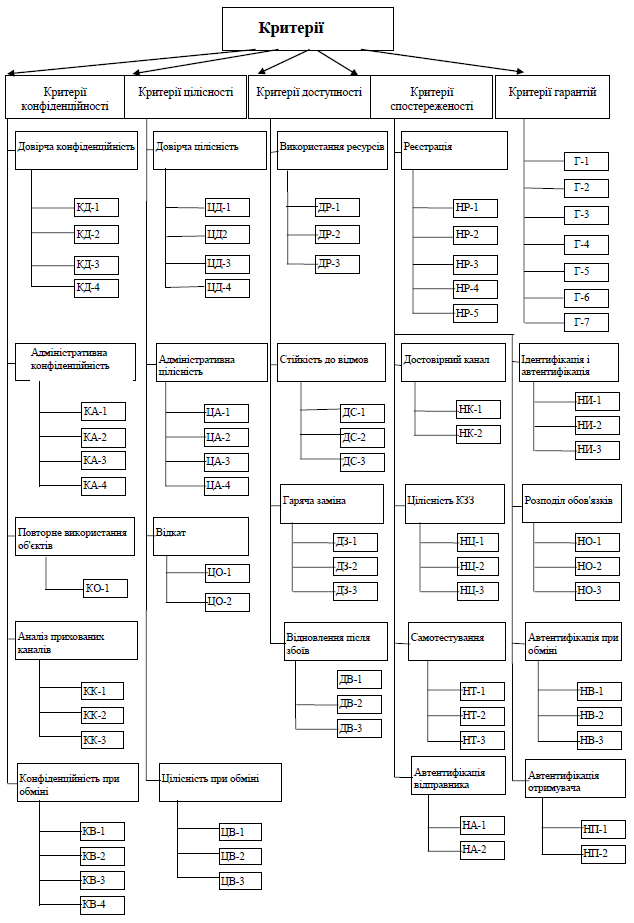 Критерії оцінки захищеності інформації в комп’ютерних системах від НСД (НД ТЗІ 2.5-004-99)- функціональні,- гарантії.
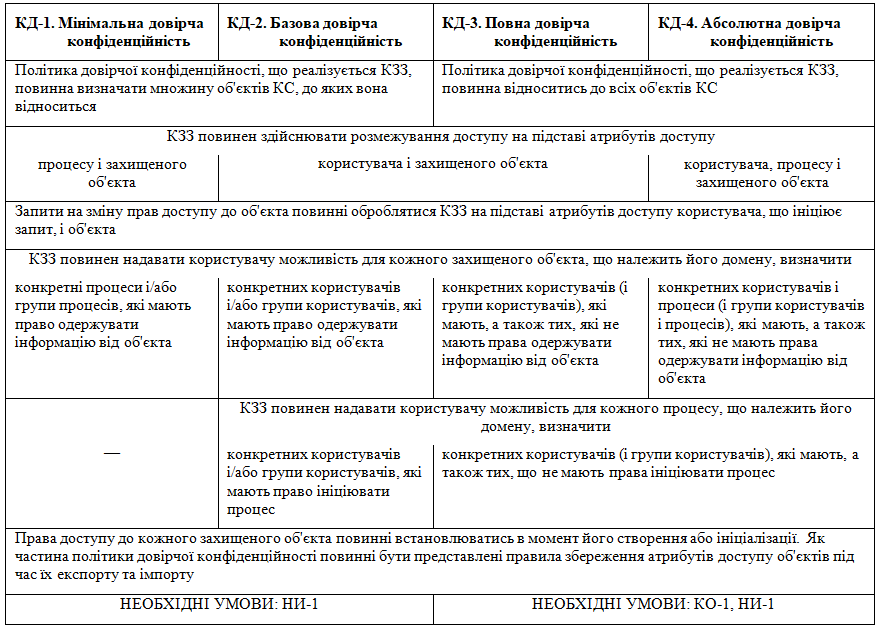 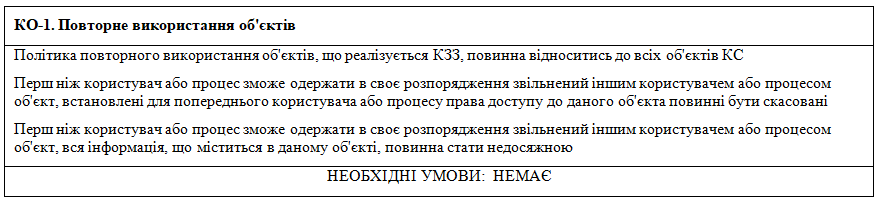 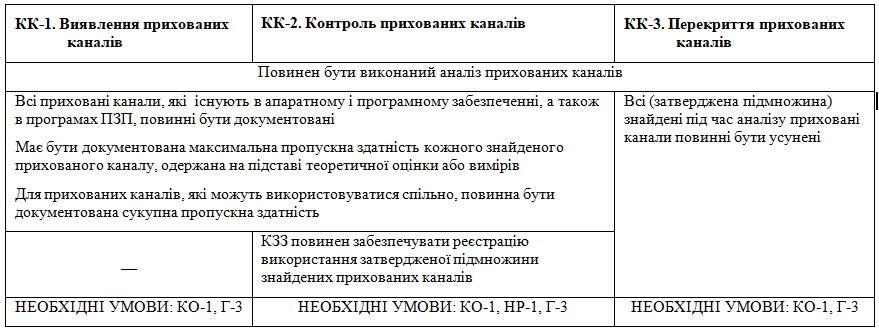 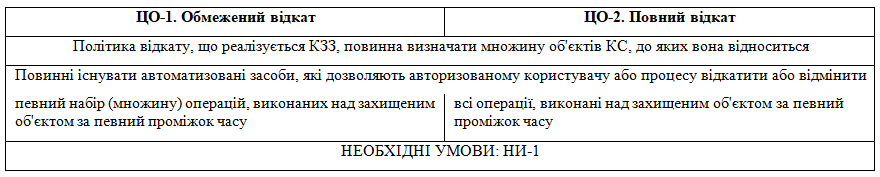 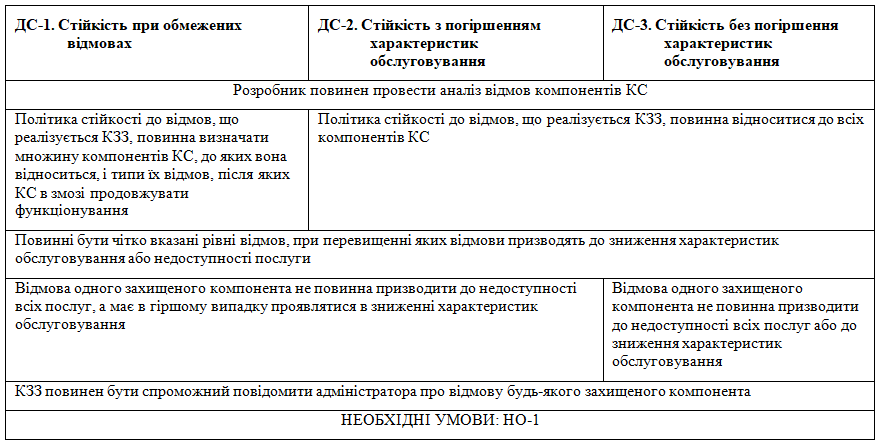 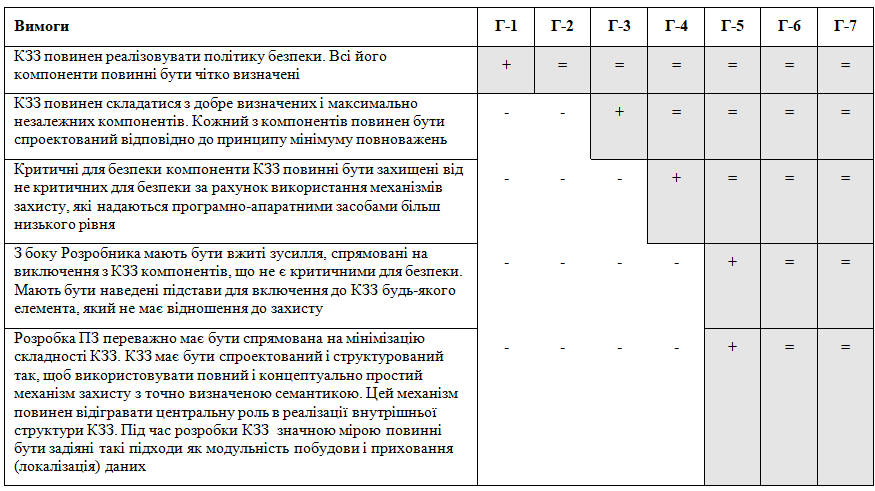 Г1-Г7 це вимоги до:- архітектури,- середовища розробки,- процесу проектування,- середовища функціонування.